Сборка стенда«Электротехника»
1
Разметка подложки
Элементы стенда располагаются на щите из прозрачного монолитного поликарбоната — подложке размером 420х594х4 мм. Для крепления элементов необходимо просверлить отверстия.
Для разметки стенда необходимо поместить шаблон на внутреннюю часть подложки и отметить маркером точки для сверления отверстий.
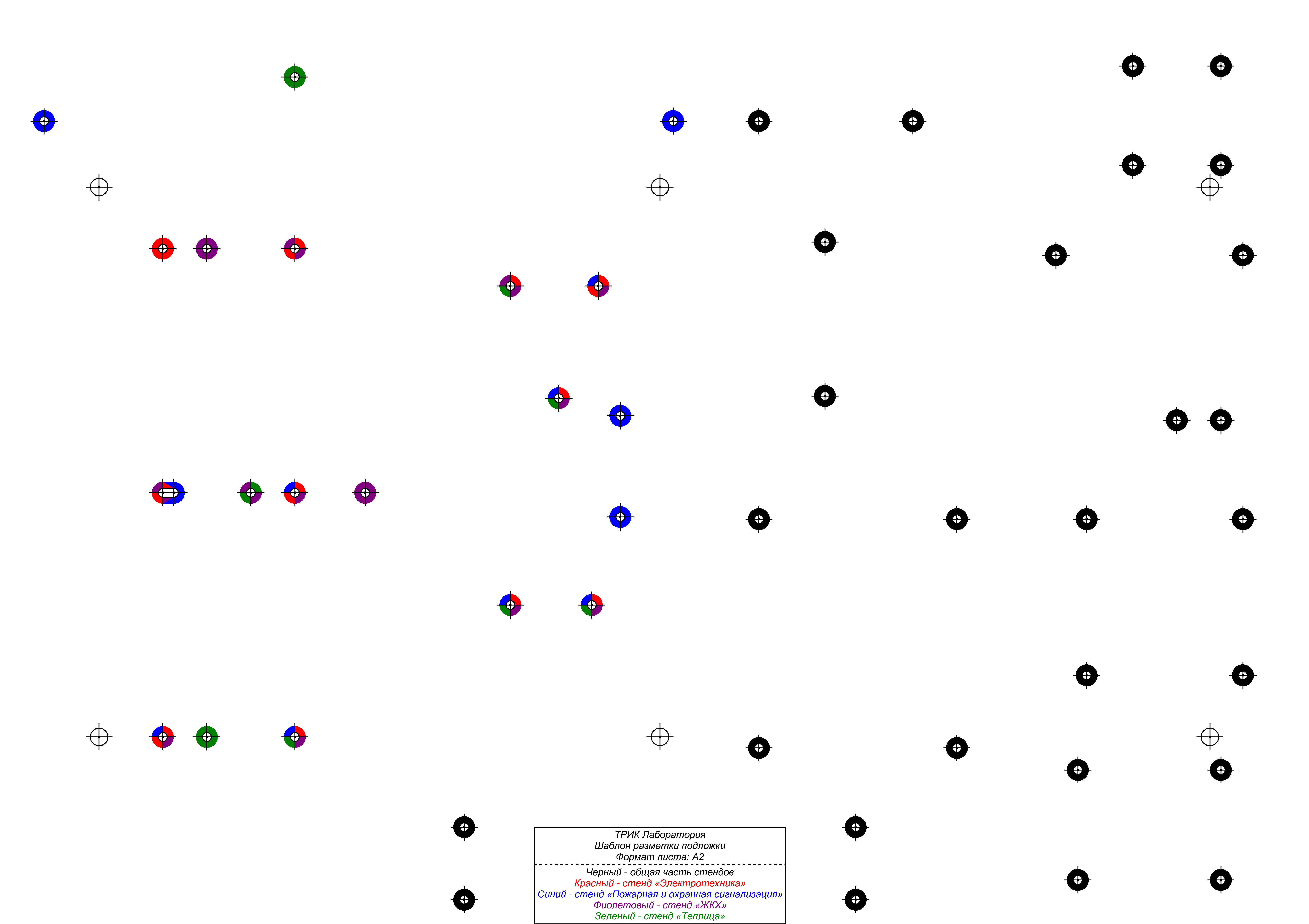 Черные — общие для всех стендов элементы.
Красные — элементы стенда «Электротехника».
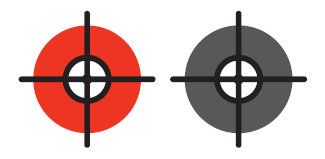 2
Измерительные приборы
Для проверки точности разметки будем использовать измерительные приборы:
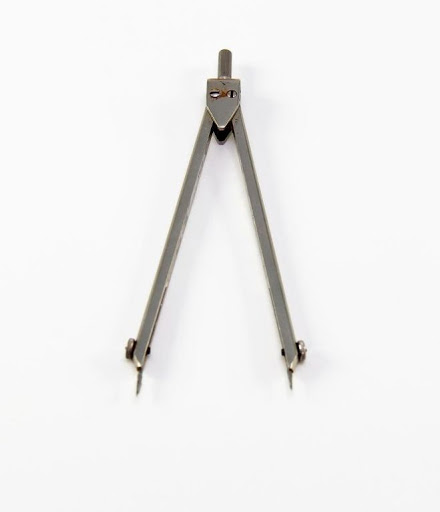 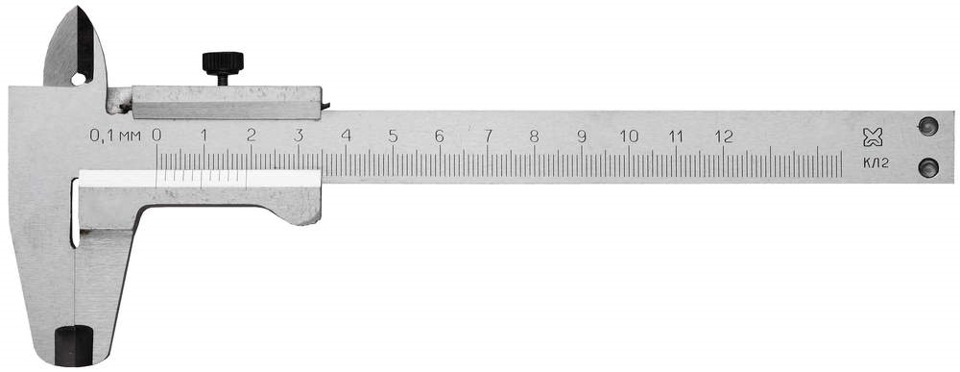 Штангенциркуль
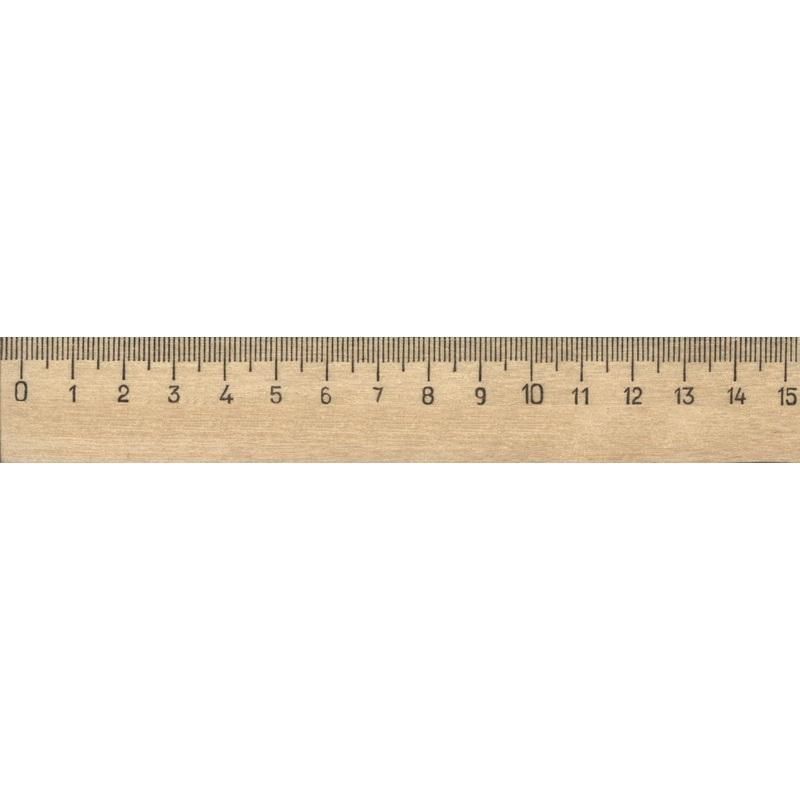 Циркуль-измеритель
Линейка
3
Ручная дрель
На ручной дрели установлен патрон кулачкового типа, состоящий из:
Корпуса цилиндрической формы
Кольца или гильзы, которые вращаются вокруг внешней поверхности корпуса.
Кулачков, установленных во внутренней части корпуса.
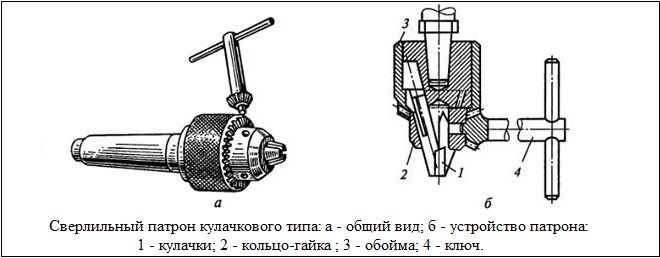 4
Установка сверла
При вращении гильзы по часовой стрелке кулачки одновременно приближаются друг к другу, тем самым надежно зажимая хвостовик устанавливаемого сверла.

Следует иметь в виду, что перед установкой сверла кулачки следует разжимать с запасом, в таком случае сверло можно будет легко вставить.
5
Техника безопасности
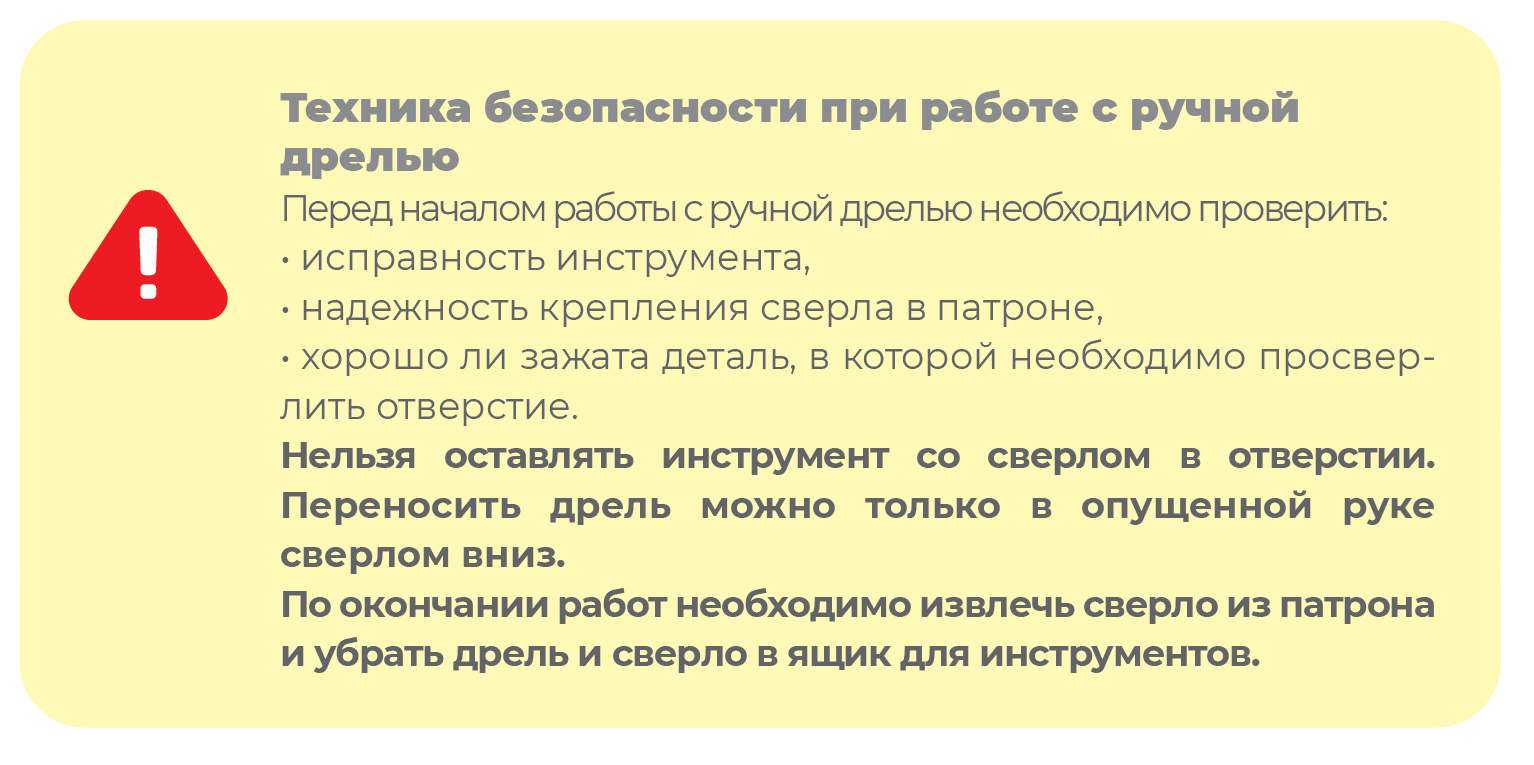 6
Сверление
При сверлении не забудьте положить между столом и подложкой деревянную деталь толщиной не менее 2 см, чтобы избежать порчи рабочей поверхности стола, на котором производятся работы.
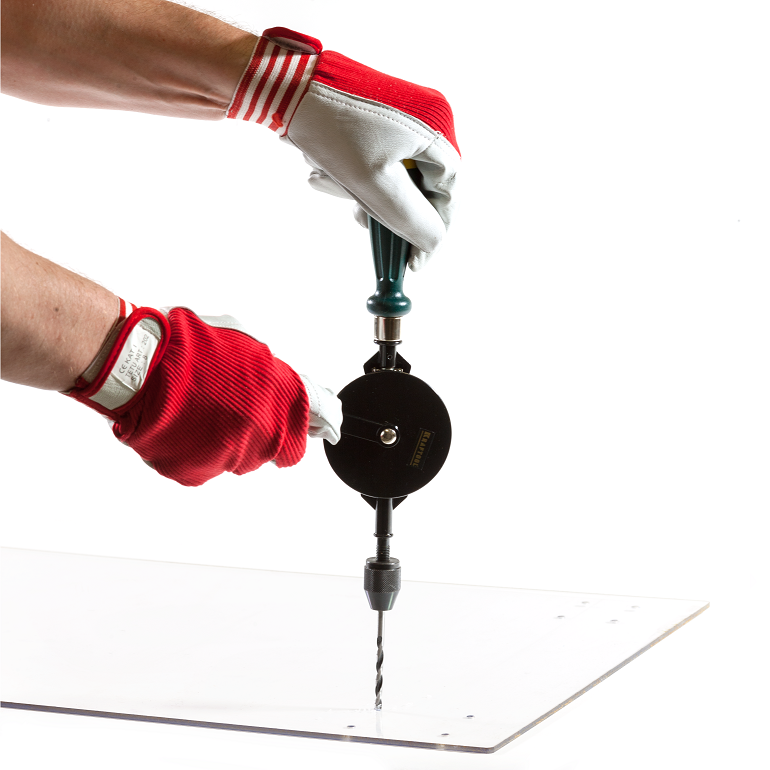 7
Монтаж ножек и аккумуляторов
Установите ножки стенда.
Закрепите на стенде с помощью хомутов аккумуляторы.
Установите DIN-рейки.
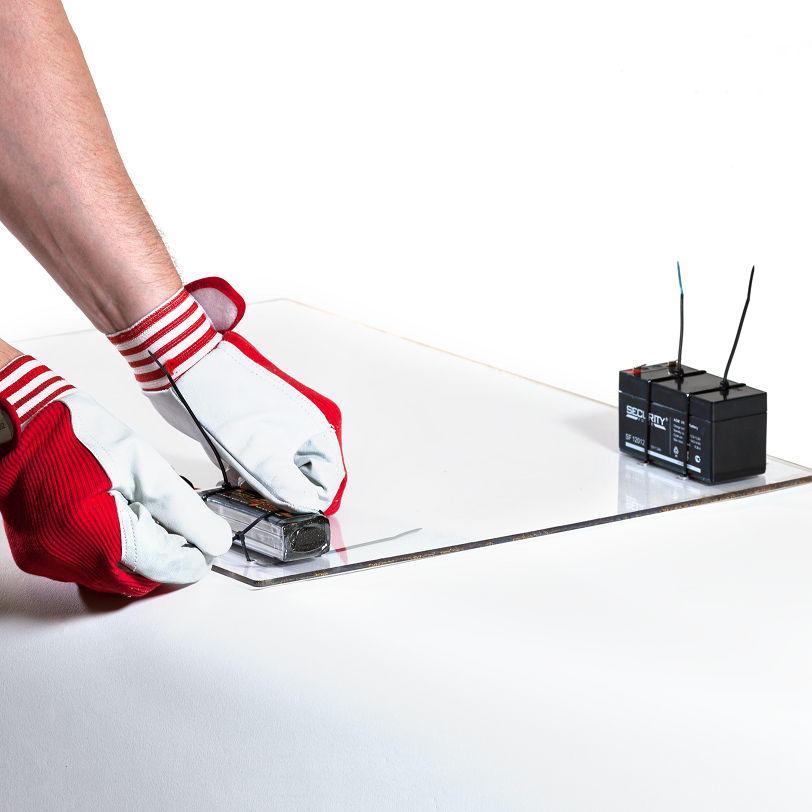 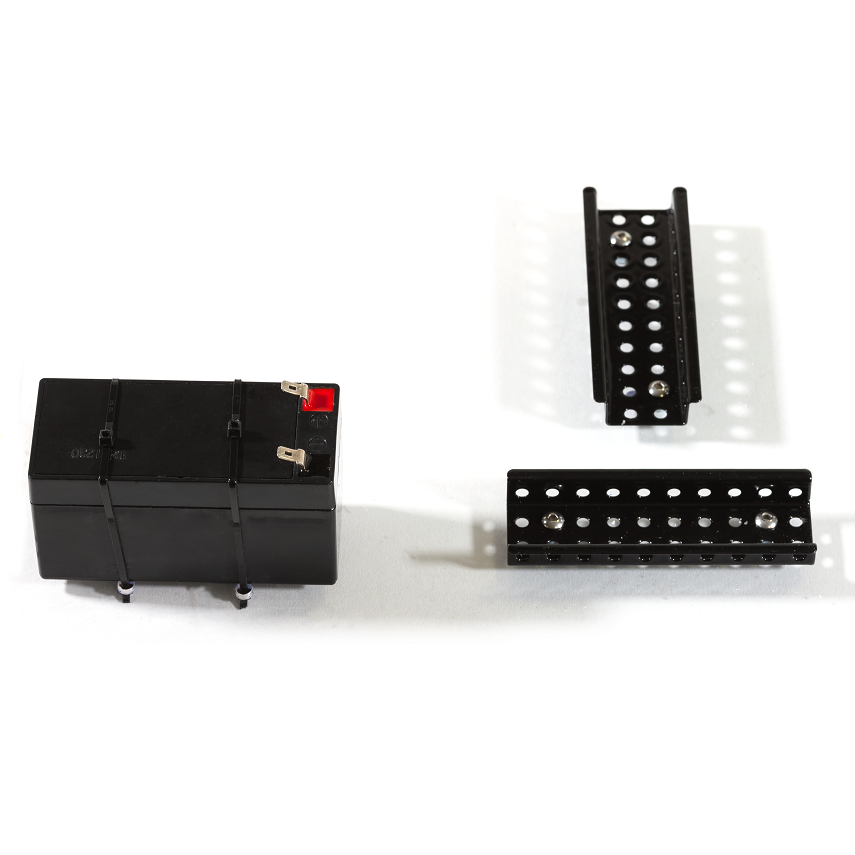 8
Автоматический выключатель
Существуют два вида электрической нагрузки в сети: активные и реактивные. Активные нагрузки потребляют много энергии, переводя ее в тепловую. К ним относятся электроплиты, микроволновые печи, утюги, лампочки и т.п.
Реактивные нагрузки переводят электрическую энергию в механическую, то есть оснащены электромоторами. Такие приборы имеют высокий ток включения.
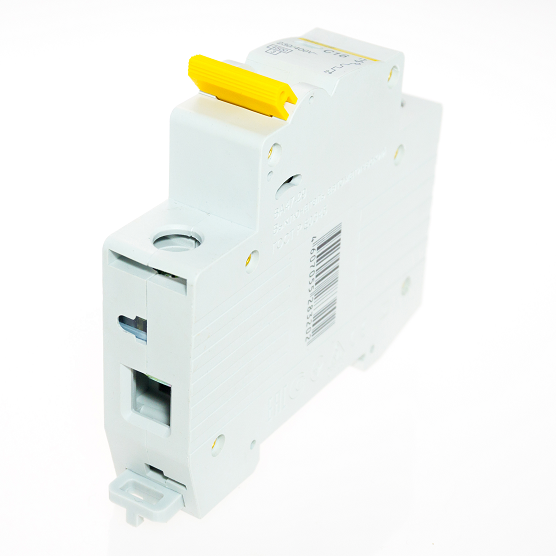 Практически в каждом доме для защиты бытовых электрических цепей используются автоматические выключатели.
9
Шины и заземление
Для подсоединения нескольких электрических цепей в электротехнике используются проводники с низким сопротивлением, называемые распределительными шинами.
На стенде представлены две шины, закрепляемые на DIN-рейке. Одна из них называется положительной и подключается к «+» аккумуляторной батареи, другая — отрицательной и подключается к «-».
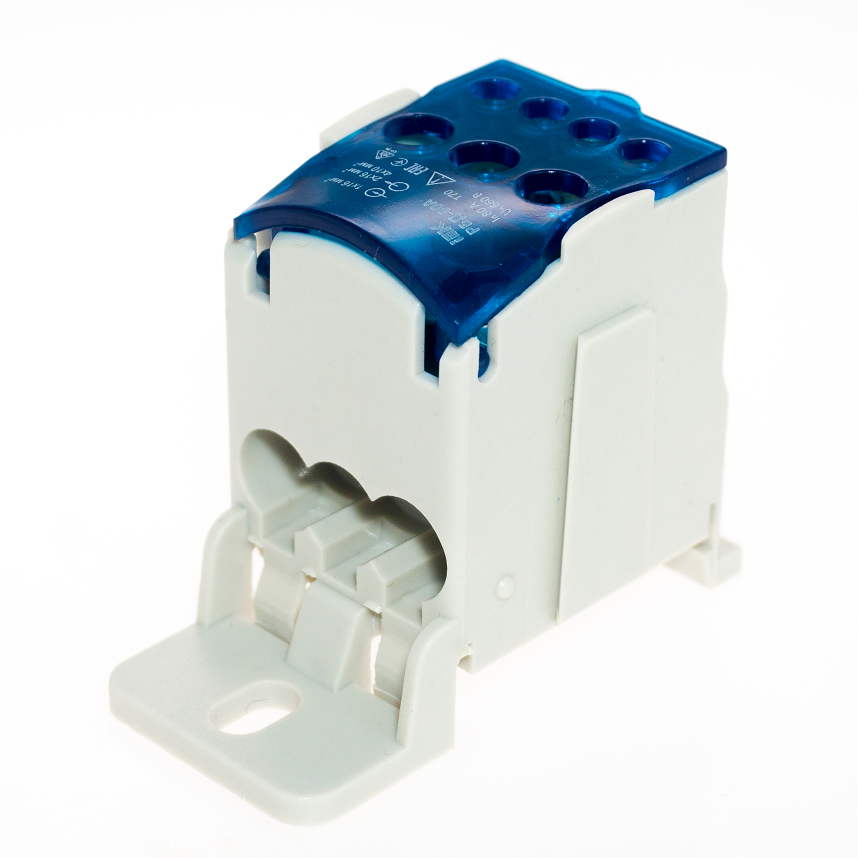 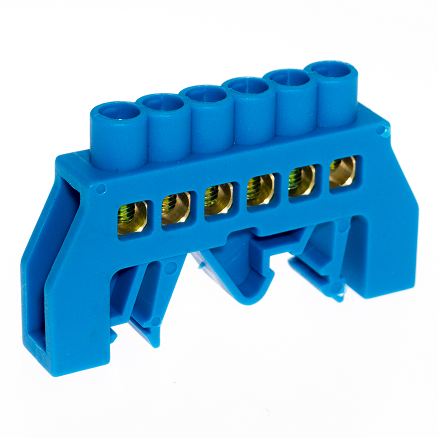 10
Монтаж
Установите на одну DIN-рейку последовательно:
Распределительный блок
Автоматический выключатель
Шину
Винт (заземление)
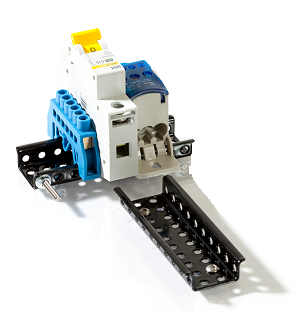 11
Вольтметр, амперметр, шунт
Вывод показаний значения силы тока и напряжения в электрической цепи реализован на стенде при помощи модуля цифрового вольтметра-амперметра и шунта.
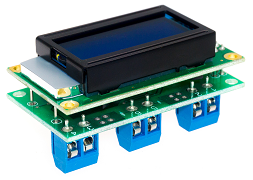 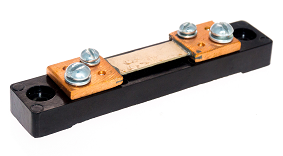 12
Монтаж вольтметра
Для крепления вольтметра-амперметра потребуется дополнительная конструкция из элементов набора, двух винтов М4х8 с гайками и винта М3х6 с
гайкой.
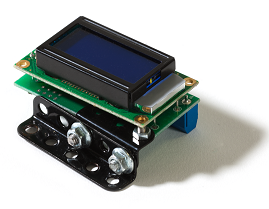 13
Монтаж
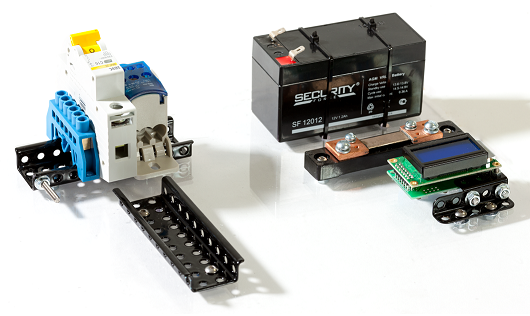 14
Электромагнитное реле
Электромагнитное реле — это устройство для переключения электрических цепей, принцип действия которого основан на свойствах электромагнитного поля.
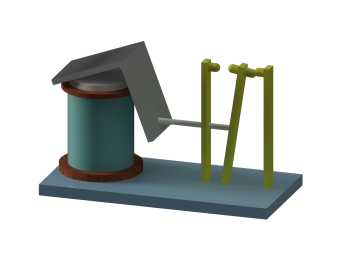 Если на металлический стержень намотать медную проволоку и подключить ее к источнику питания, то у стержня появятся магнитные свойства, которые исчезнут при отключении от источника питания.
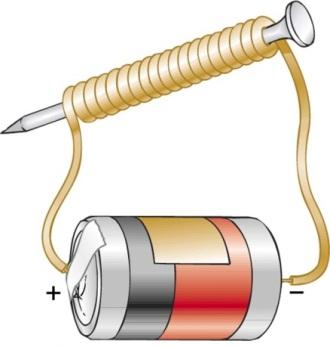 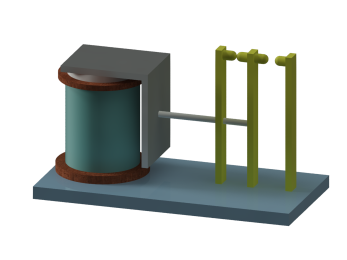 15
Электромагнитное реле
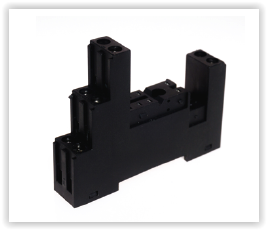 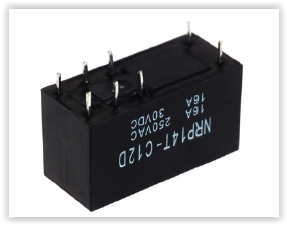 16
Монтаж реле
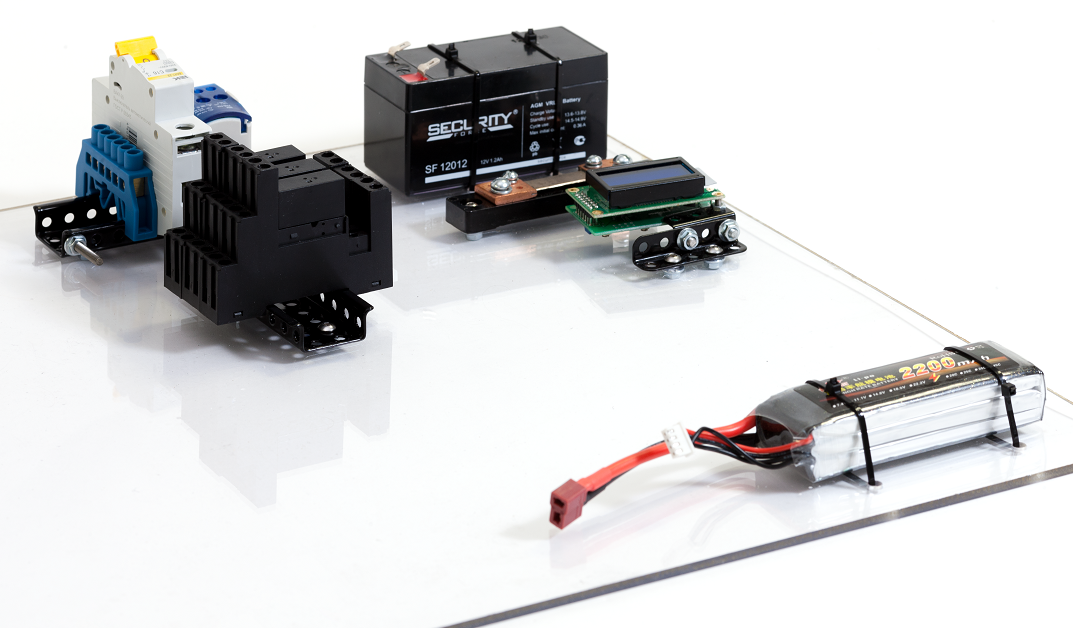 17
Предохранитель
Предохранитель (плавкая вставка) предназначен для защиты электрических цепей от действия электрического тока, значение которого превышает номинальное.
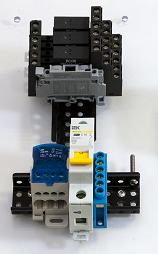 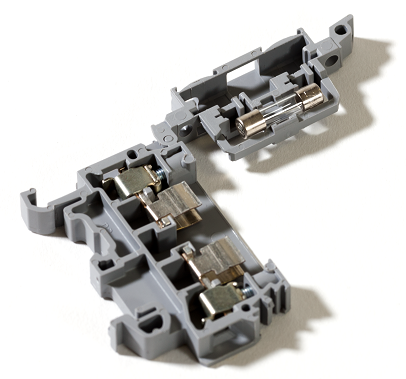 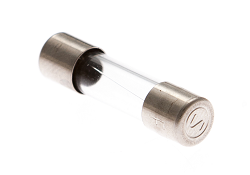 18
Розетка
Для крепления розетки потребуется снять внешний корпус и
закрепить внутреннюю часть на подложке винтами М4х16 и гайками.
Клеммы розеток — винтовые.
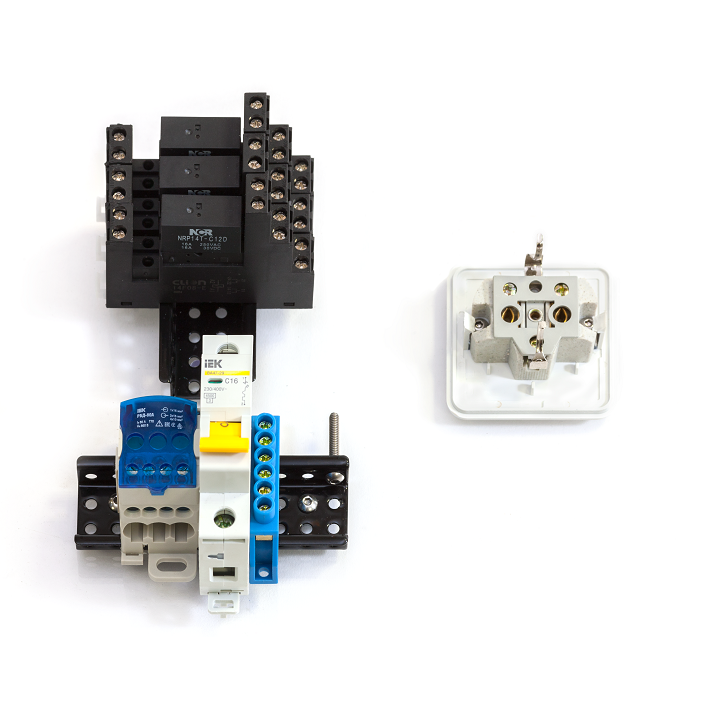 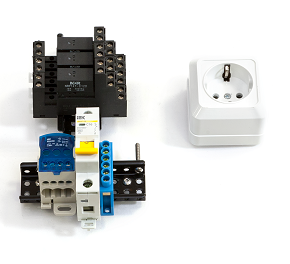 19
Выключатель
Для крепления выключателя к подложке необходимо снять внешний
корпус и закрепить внутреннюю часть винтами М4х16 и гайками.
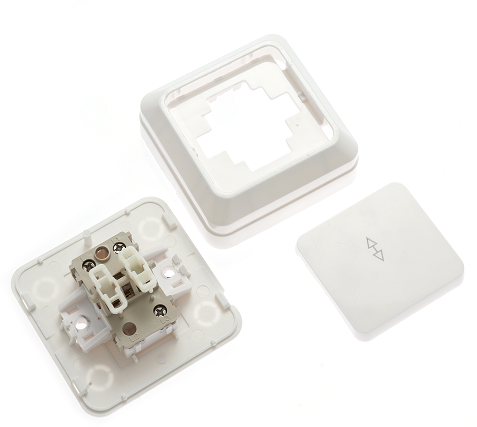 20
Вентилятор
Крепеж вентилятора осуществляется винтами М4х16 и гайками.
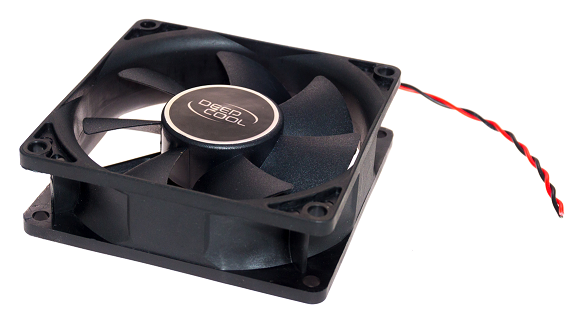 21
Макетная плата
Датчики, входящие в ТРИК «Лабораторию», располагаются на макетной плате, которая крепится к подложке винтами М3х25 и гайками. Гайки закручиваются с внешней стороны подложки.
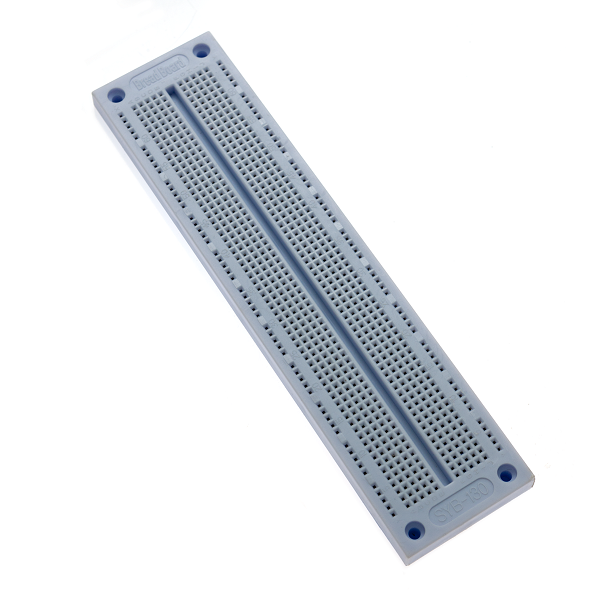 22
Патроны
На стенд патроны Е27 крепятся к подложке винтами М4х16 и гайками.
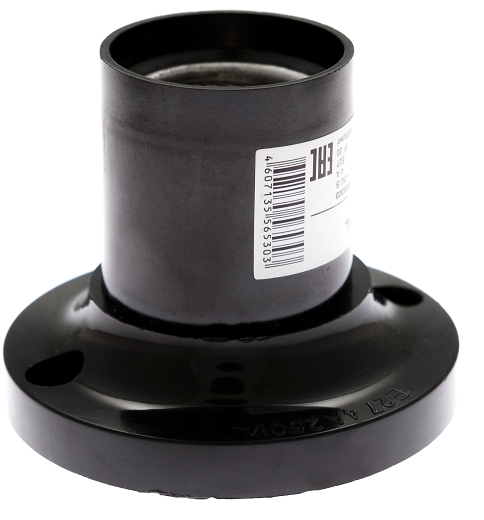 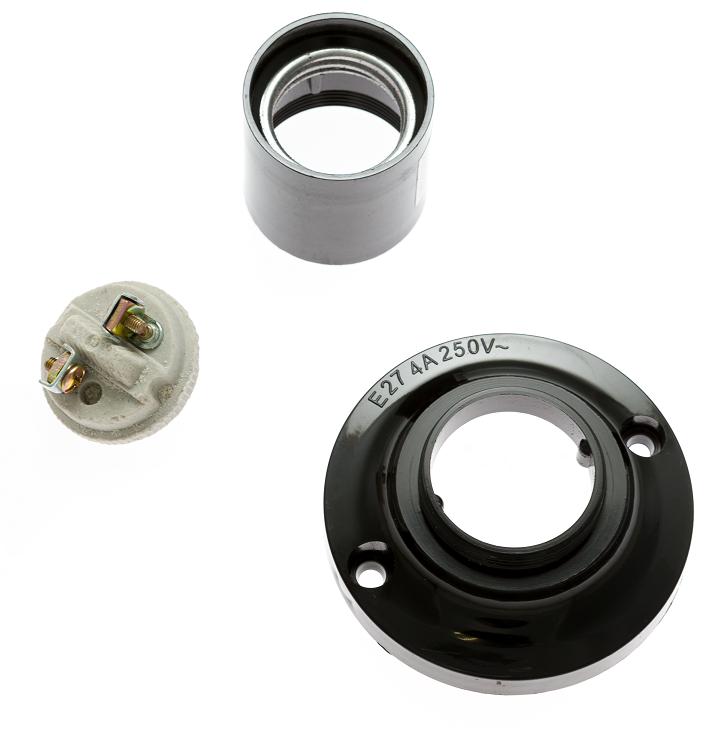 23
Контроллер
Контроллер ТРИК крепится на винты М4х8 и гайки М4.
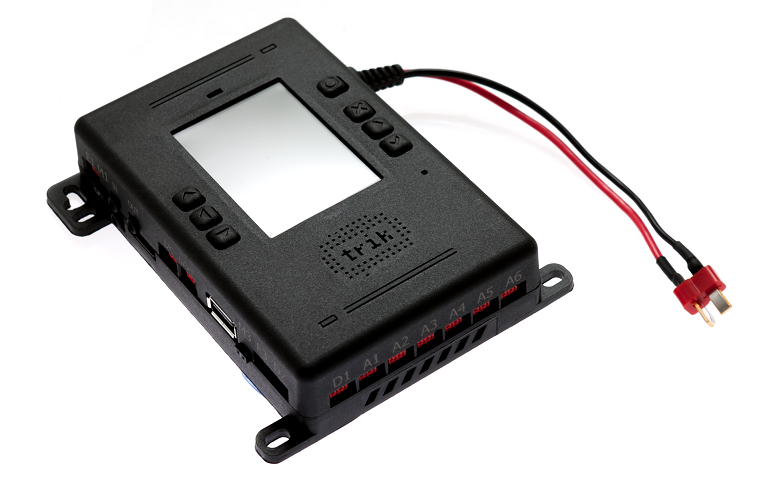 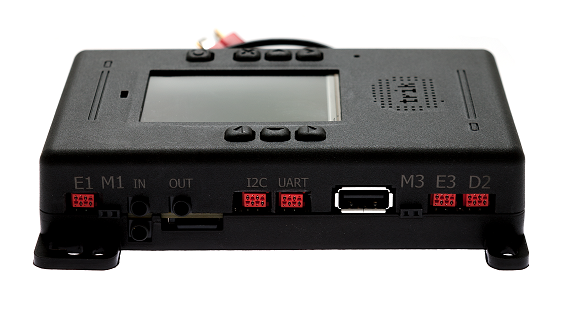 24
Стенд без проводки
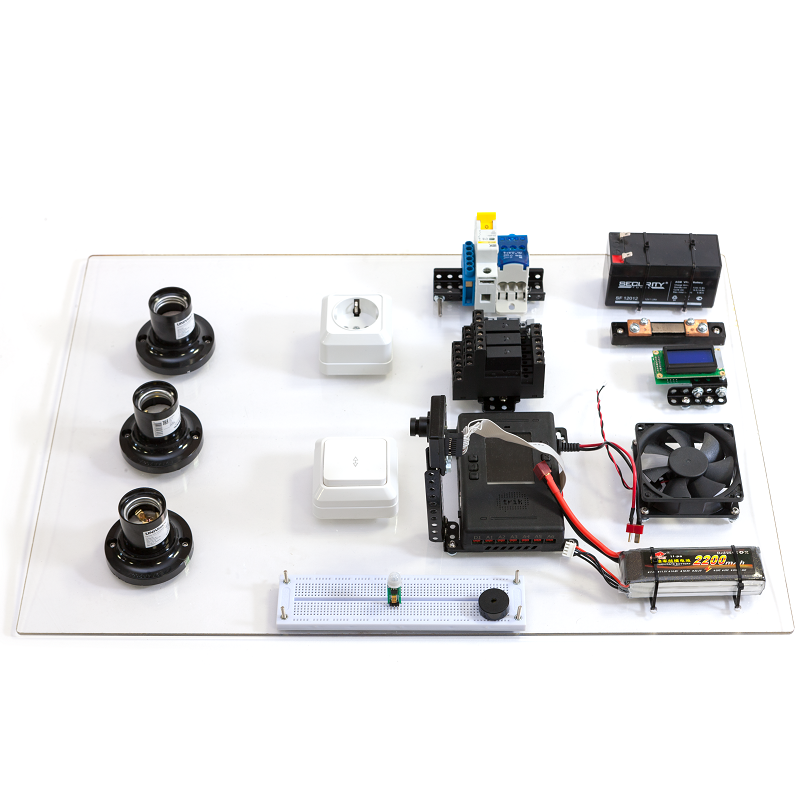 25
Проводка
Электрические провода обеспечивают соединение элементов в электрические цепи.
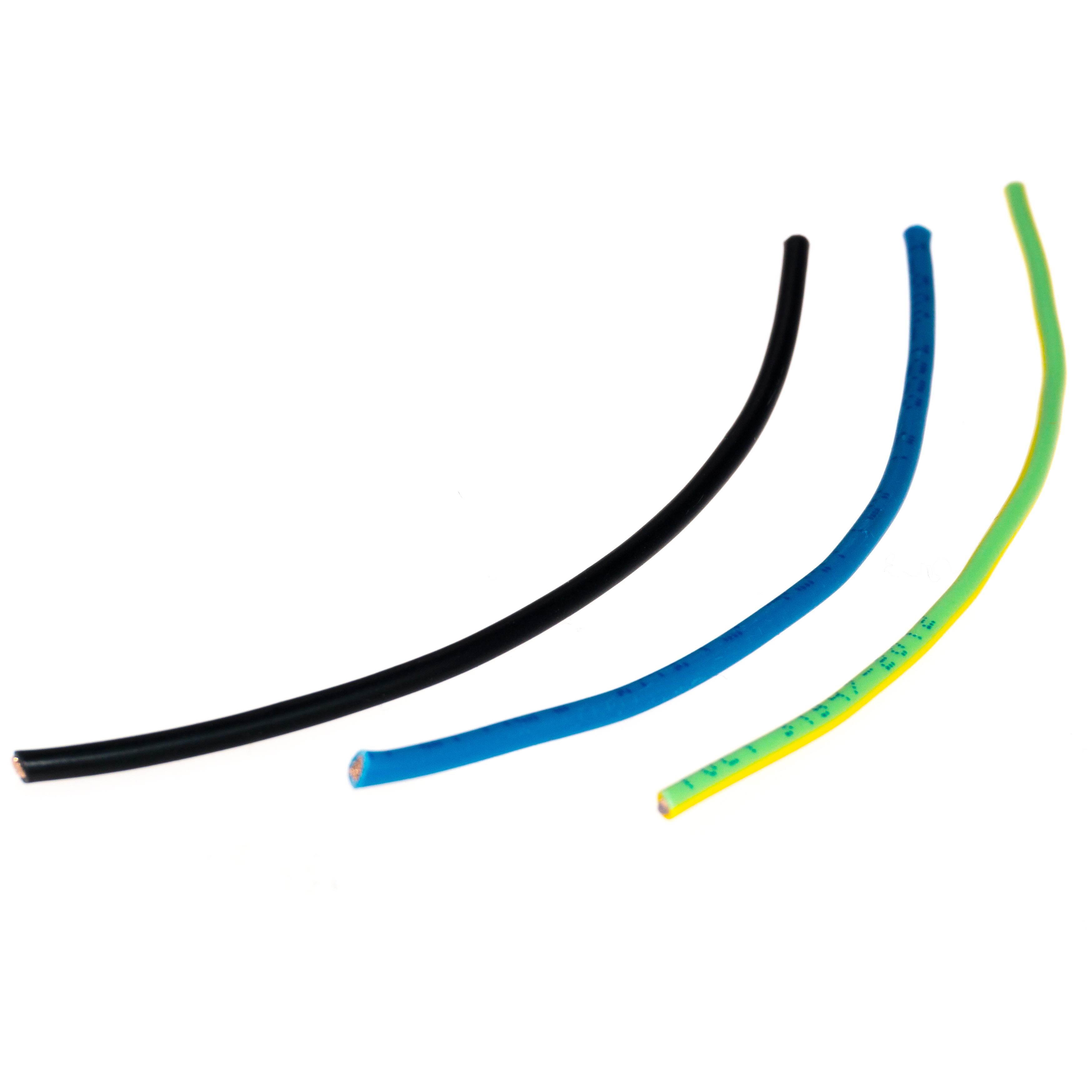 В ТРИК «Лаборатории» для этих целей служат медные одножильные
провода сечением 1,5 мм. Длина провода зависит от расстояния
между компонентами стенда. 

Для того чтобы смонтированная схема
выглядела более наглядно, желательно использовать провода
разного цвета.
26
Снятие изоляции на проводах
При работе с проводами используется автоматический инструмент
для снятия изоляции — стриппер.
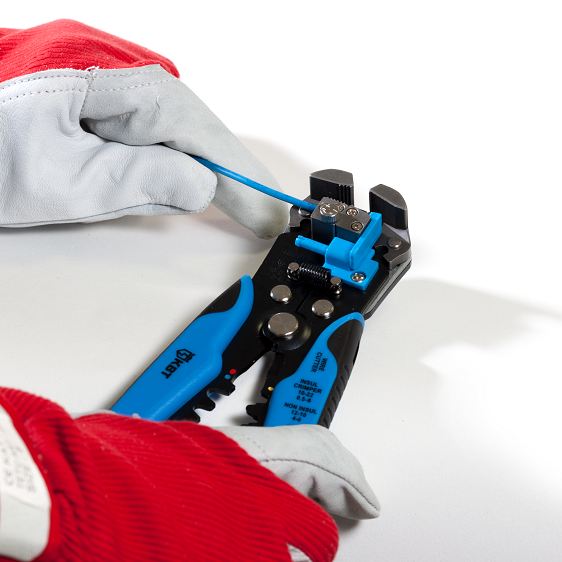 27
Наконечники
В случае, когда используются наконечники или клеммы, их надо
плотно обжать.
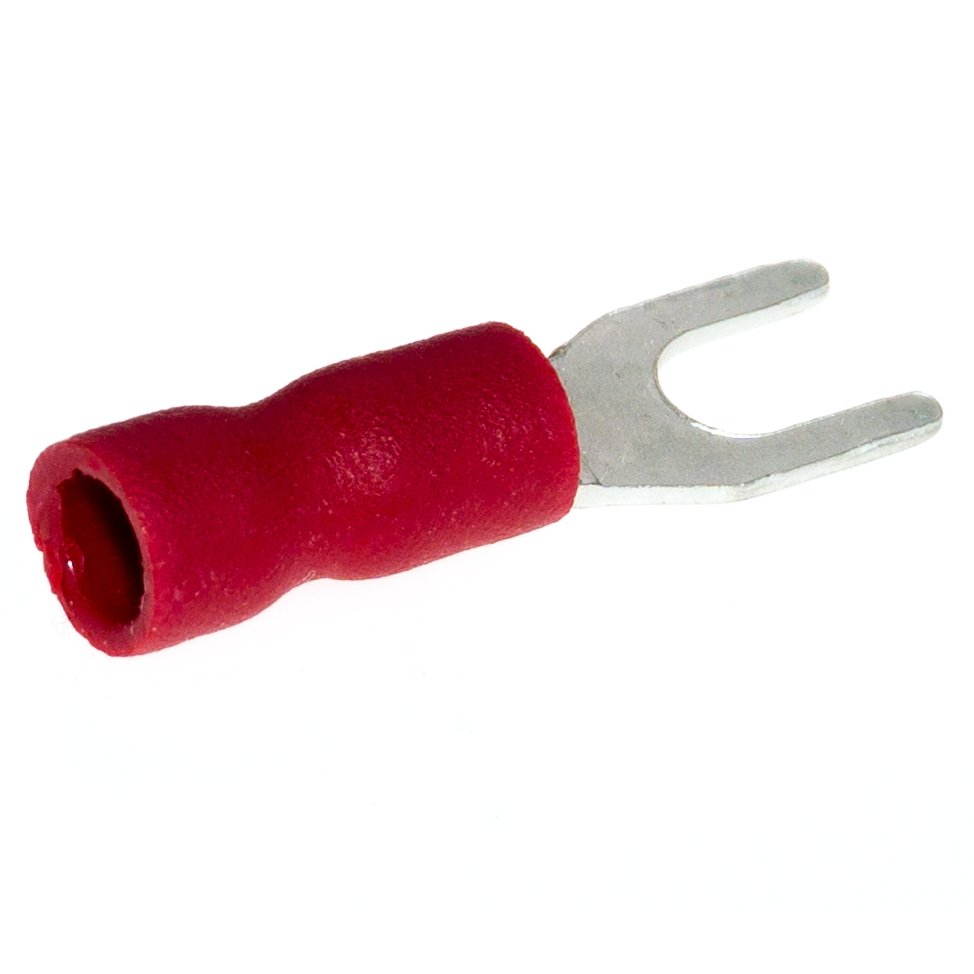 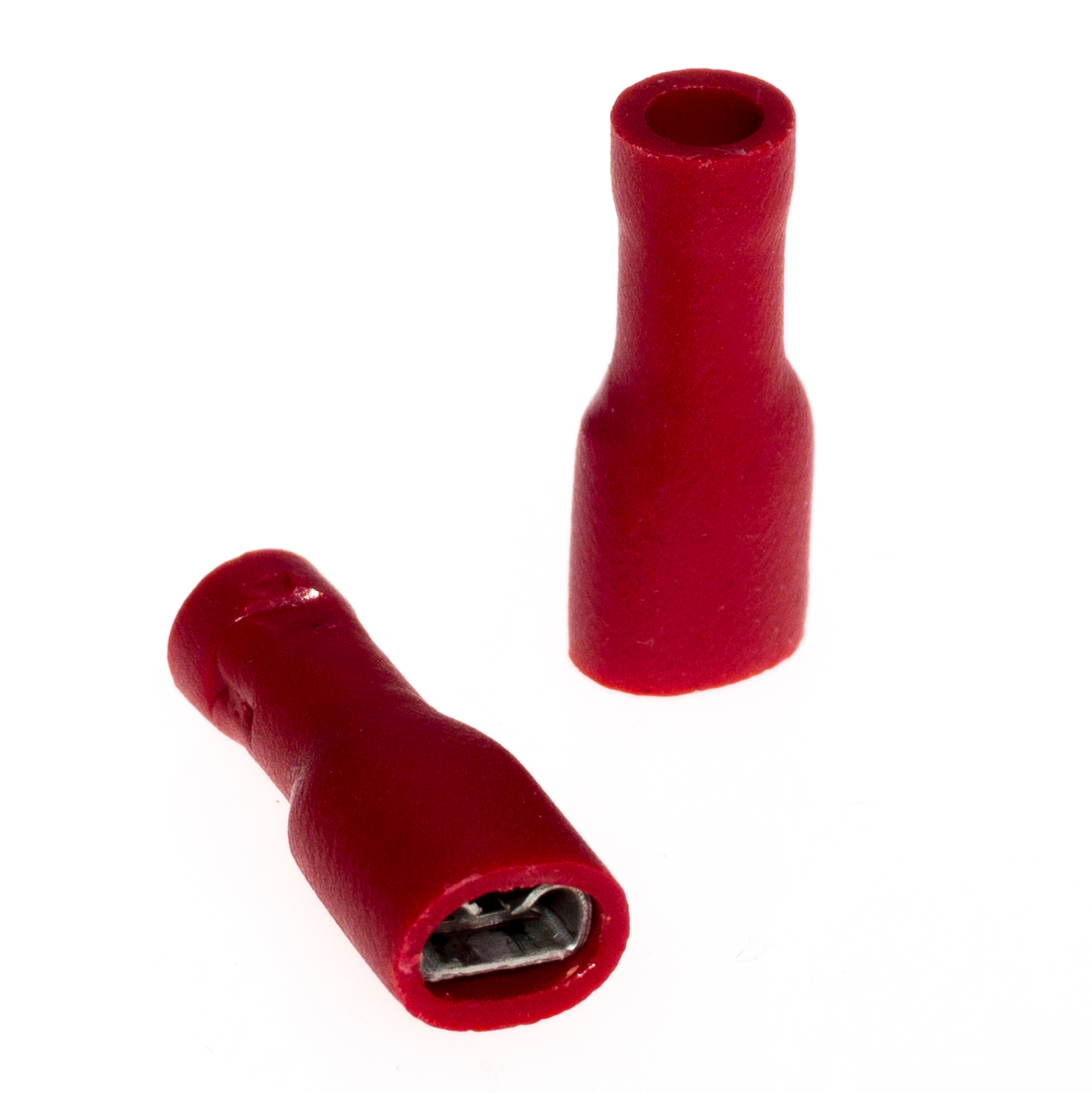 28
Колодка клеммная
Для соединения двух или нескольких проводов между собой
используются соединительные колодки.
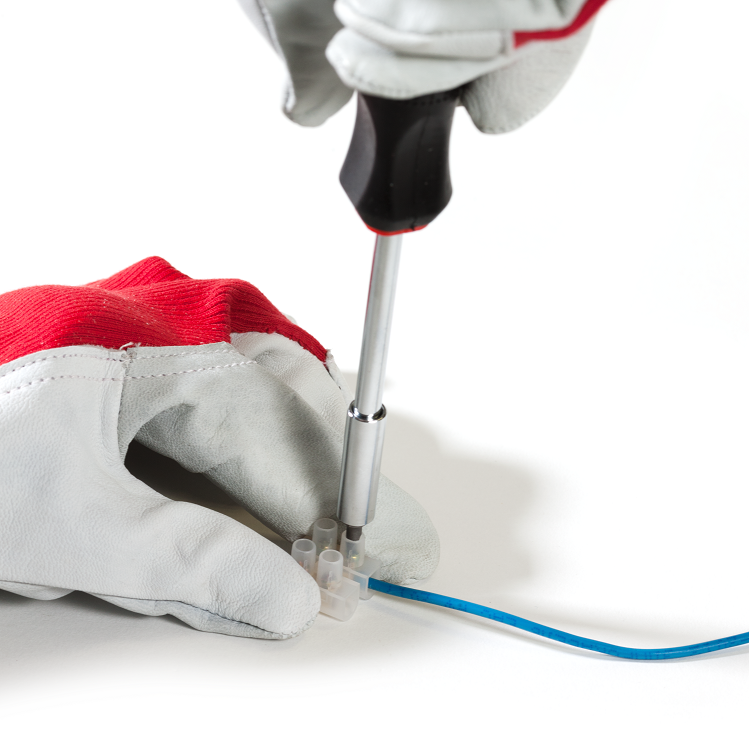 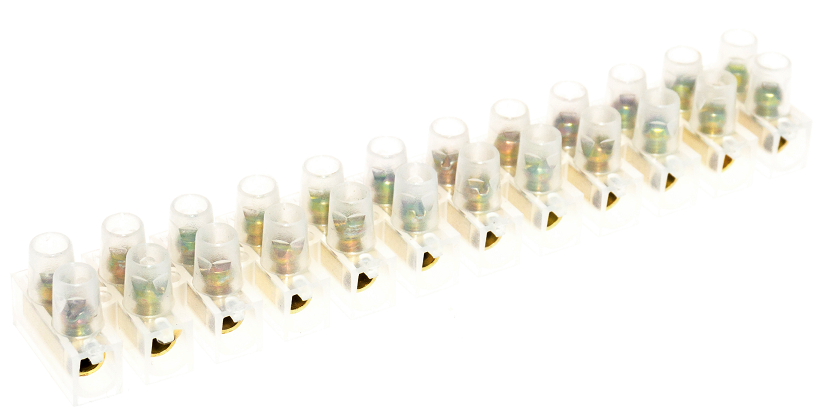 29
Крепления для проводов
Несколько проводов, проложенных в одном направлении, можно
объединить в жгут или «косичку». Специальные крепления для
проводов обеспечивают соединение с подложкой.
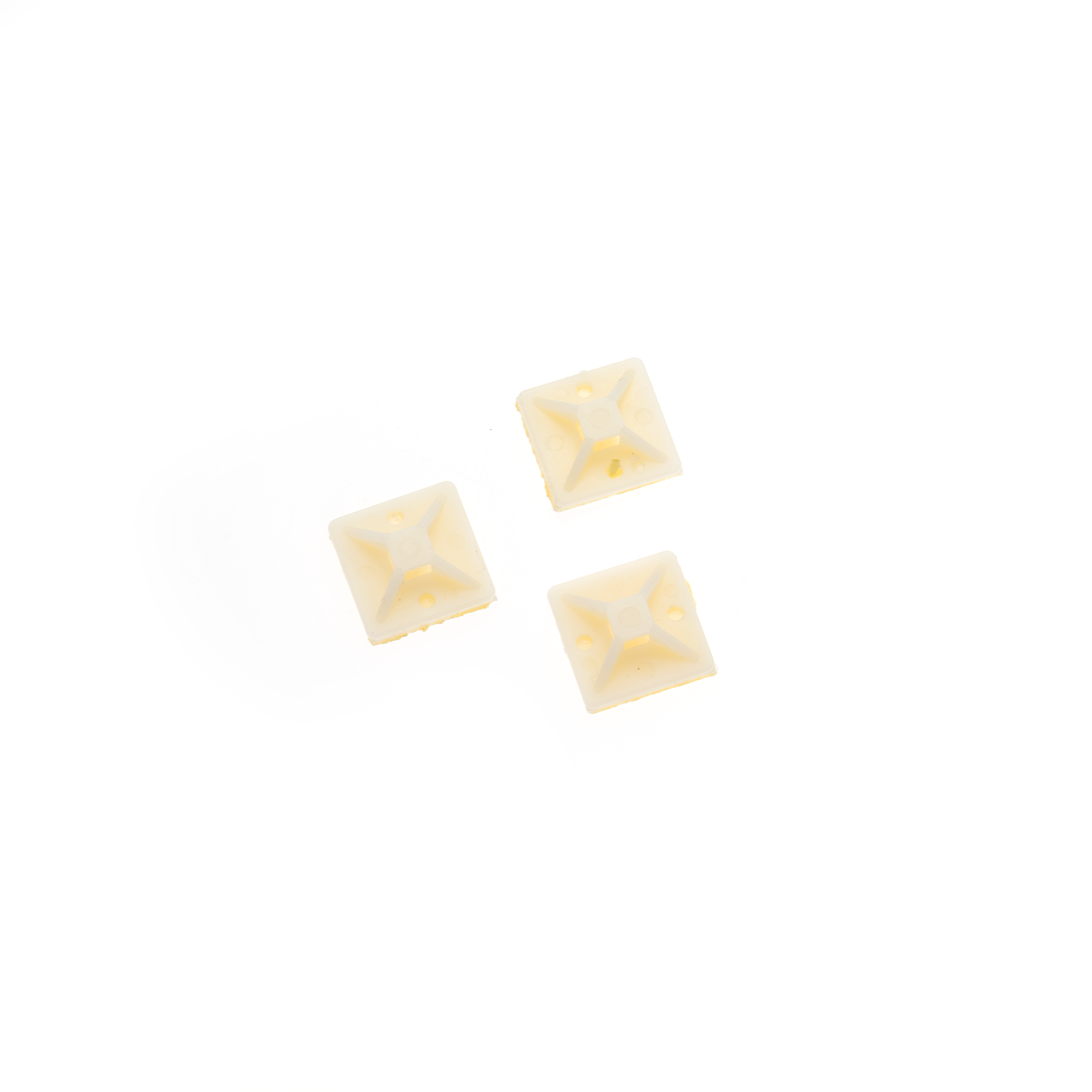 30
Электрическая схема
Первая схема, которую предлагается собрать — это «Источник питания».
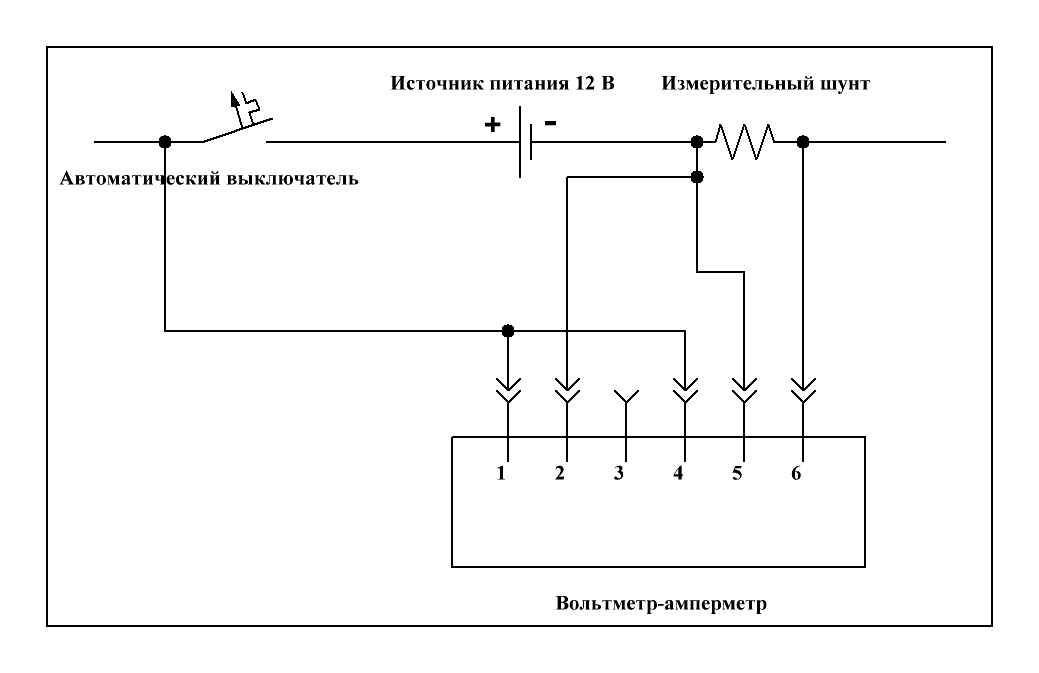 В блок «Источник питания» включены:
аккумуляторная батарея,
электронный вольтметр-амперметр,
измерительный шунт
автоматический выключатель
31
Электрическая схема
Первая схема, которую предлагается собрать — это «Источник питания».
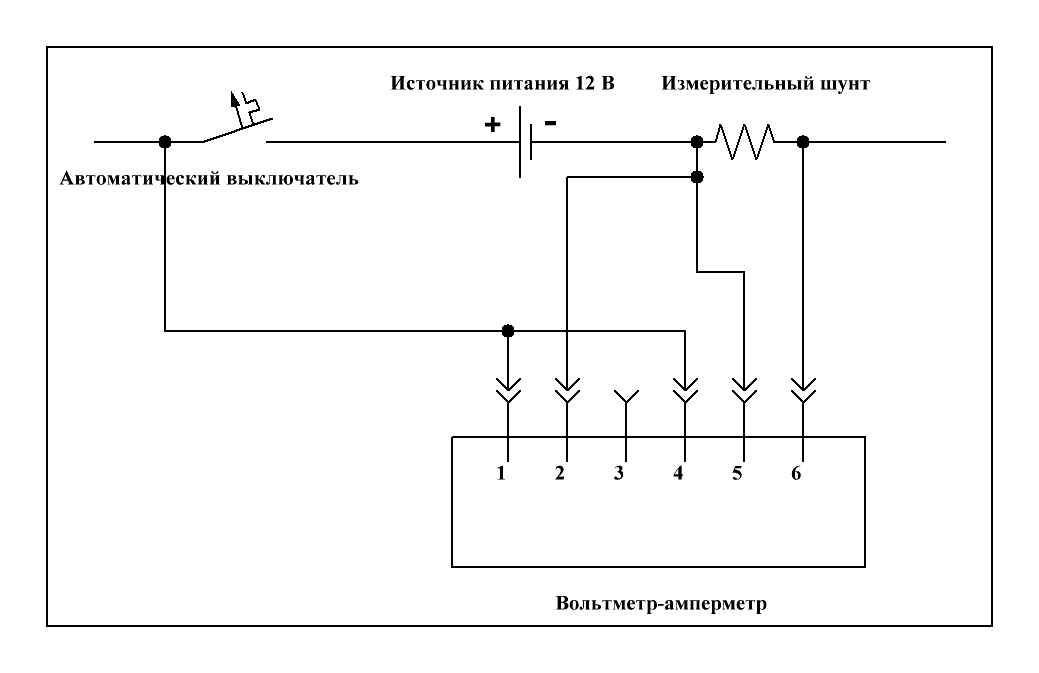 В блок «Источник питания» включены:
аккумуляторная батарея,
электронный вольтметр-амперметр,
измерительный шунт
автоматический выключатель
32
Электрическая схема
Следующий шаг — подключение шин к источнику питания. Все остальные электрические цепи подключаются к этим шинам.

Положительная шина подключена к «+» «Источника питания», отрицательная к «–».
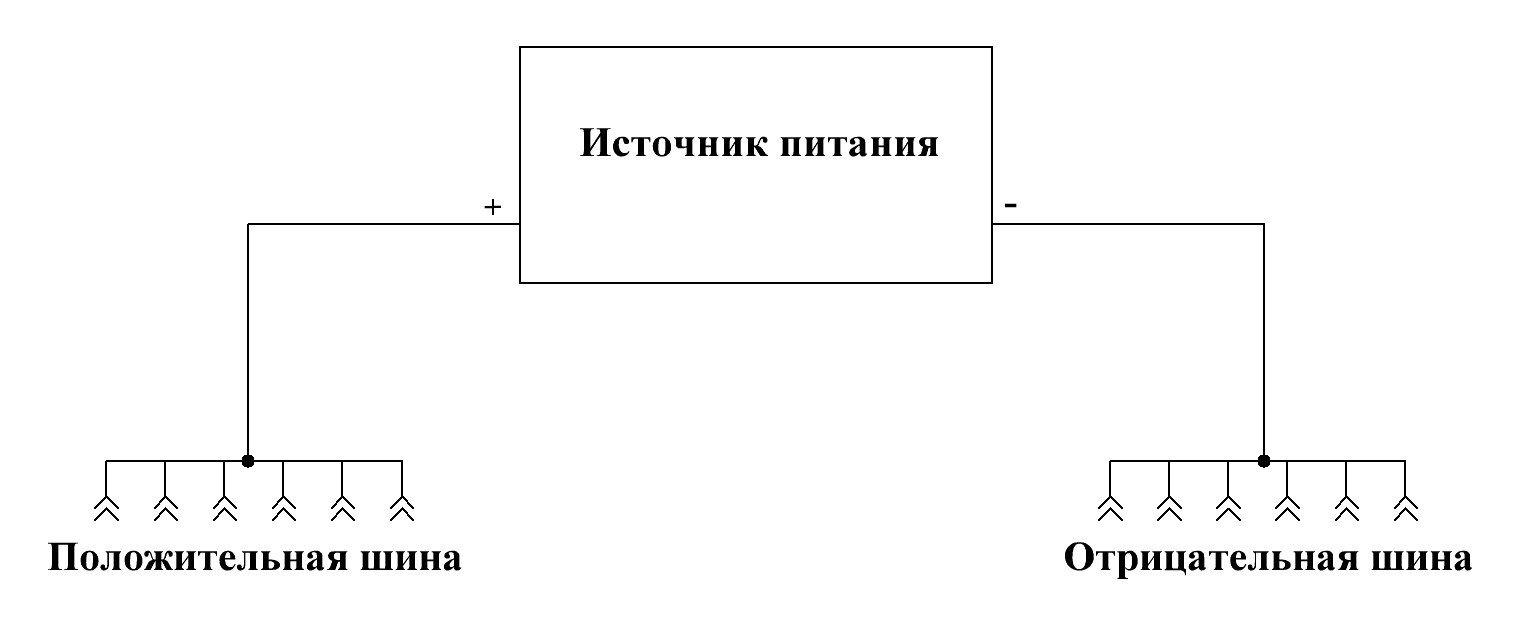 33
Схема «Настольная лампа»
Электрическая розетка подключается к шинам. Контакт заземления розетки — к месту вывода «Земли» на стенде.
Для замыкания электрической цепи вилка должна быть воткнута в розетку.

Лампа включается и выключается клавишным выключателем, находящемся на проводе.
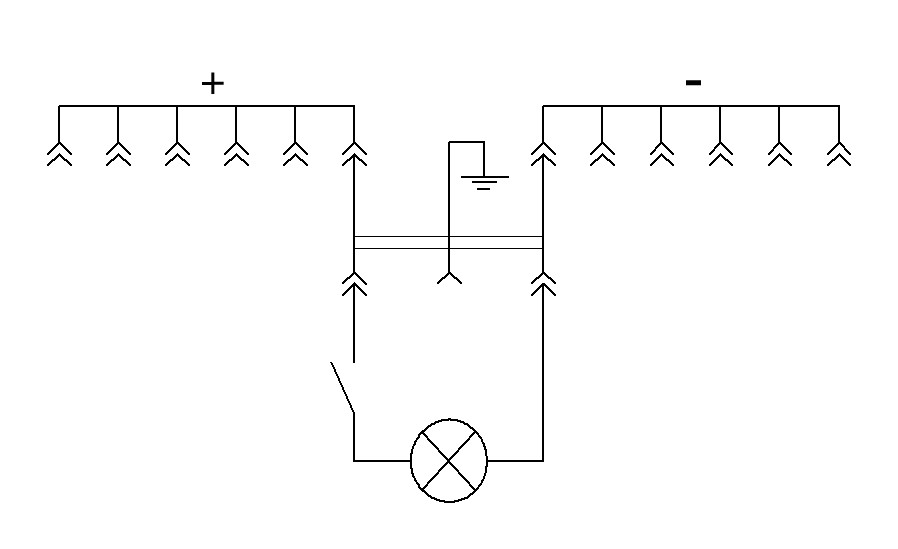 Лампочка
34
Вилка
В вилке используются винтовые клеммы, находящиеся внутри
корпуса.
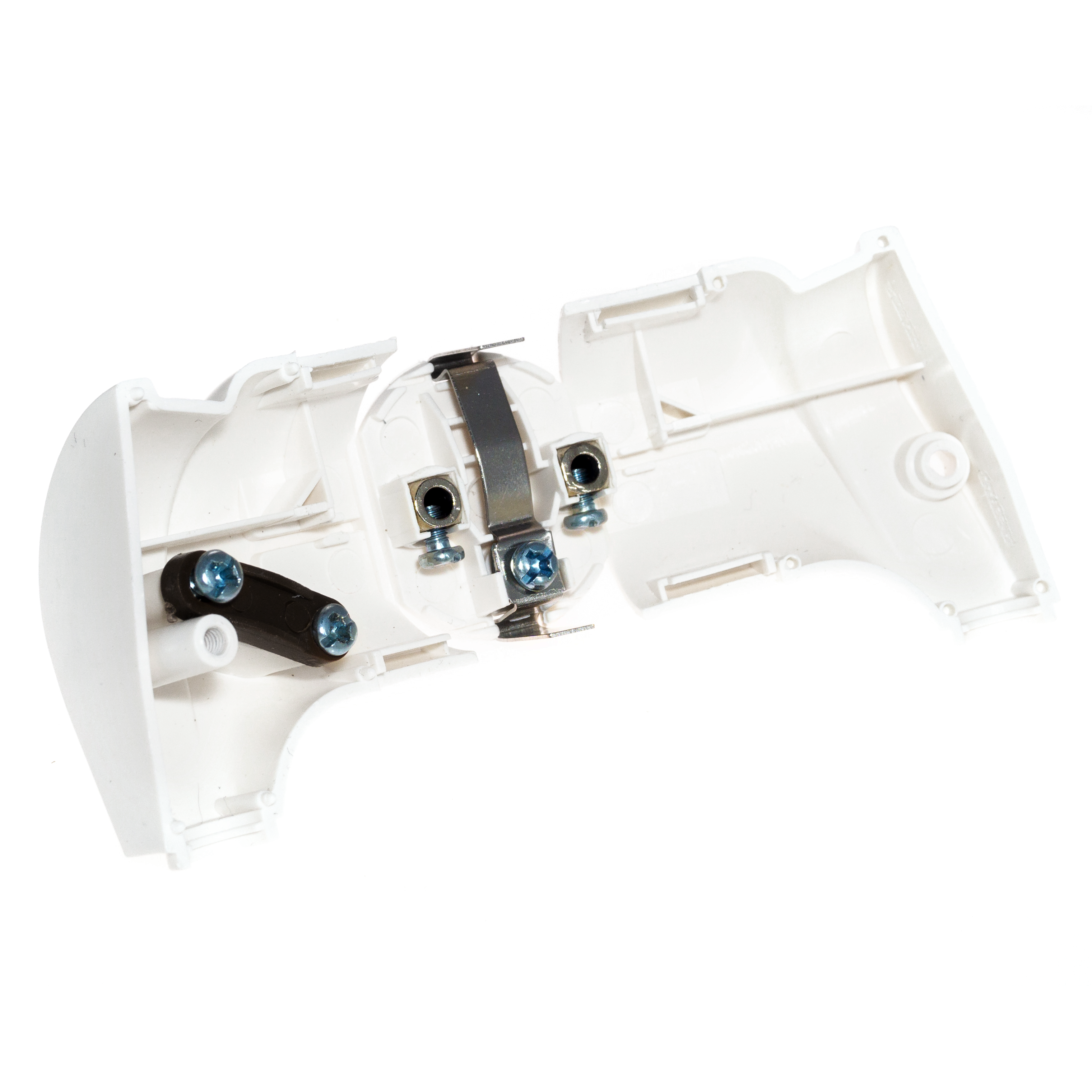 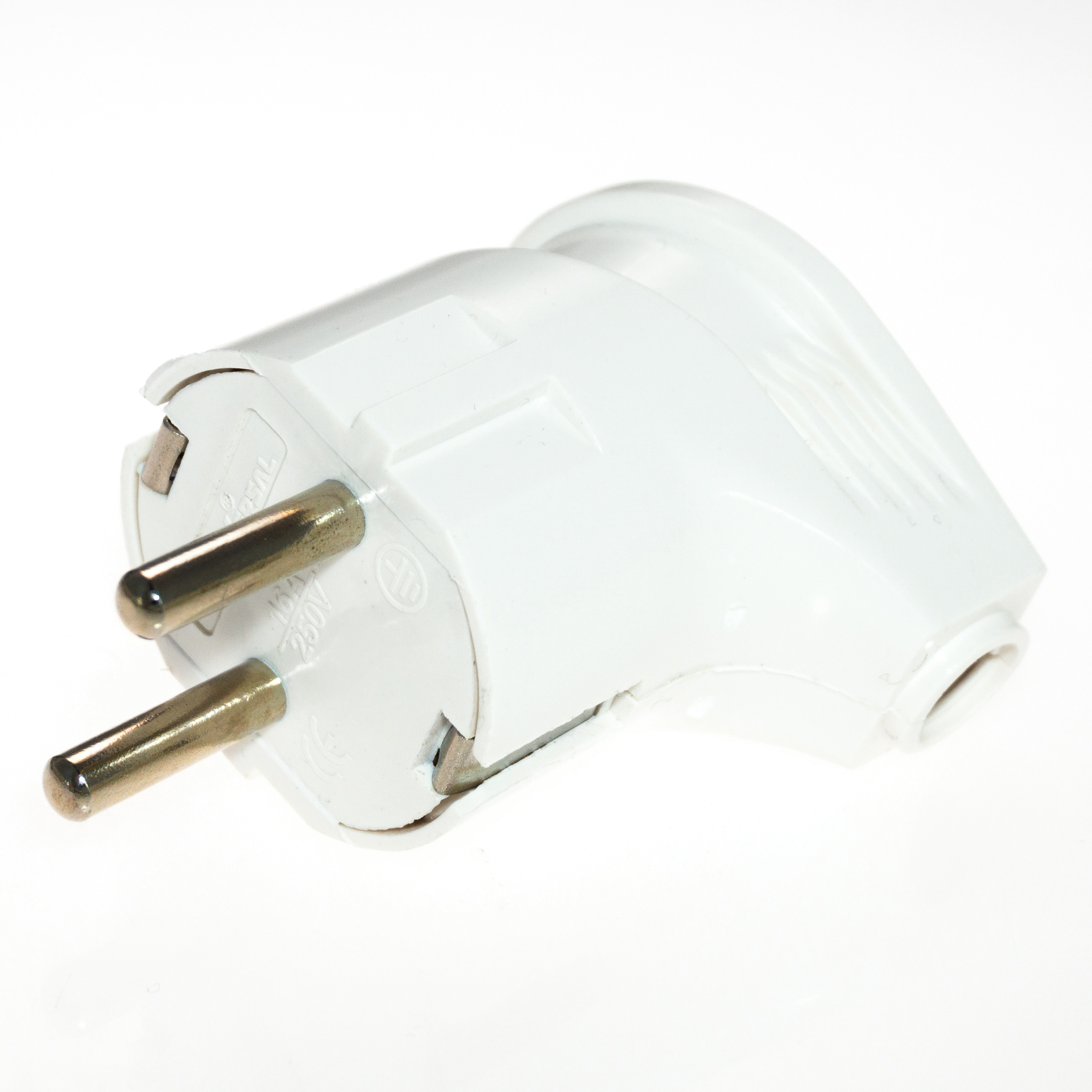 35
Клавишный выключатель
Еще один клавишный выключатель крепится непосредственно на
проводе.
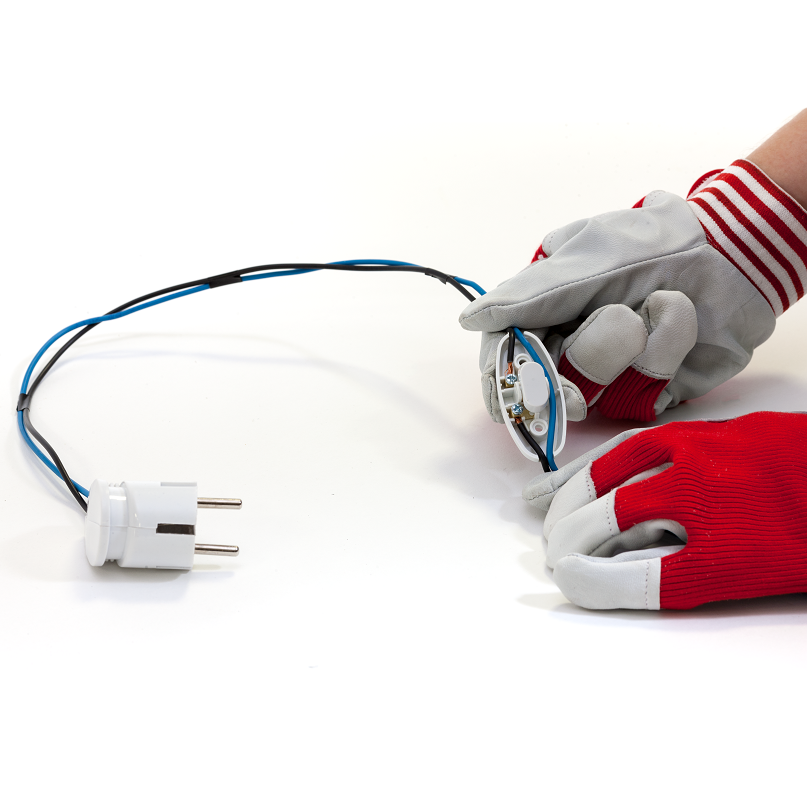 36
Схема «Вентилятор»
К порту М2 контроллера подключено электромагнитное реле, замыкающее цепь вентилятора. Данная схема управляется контроллером и без него не работает.
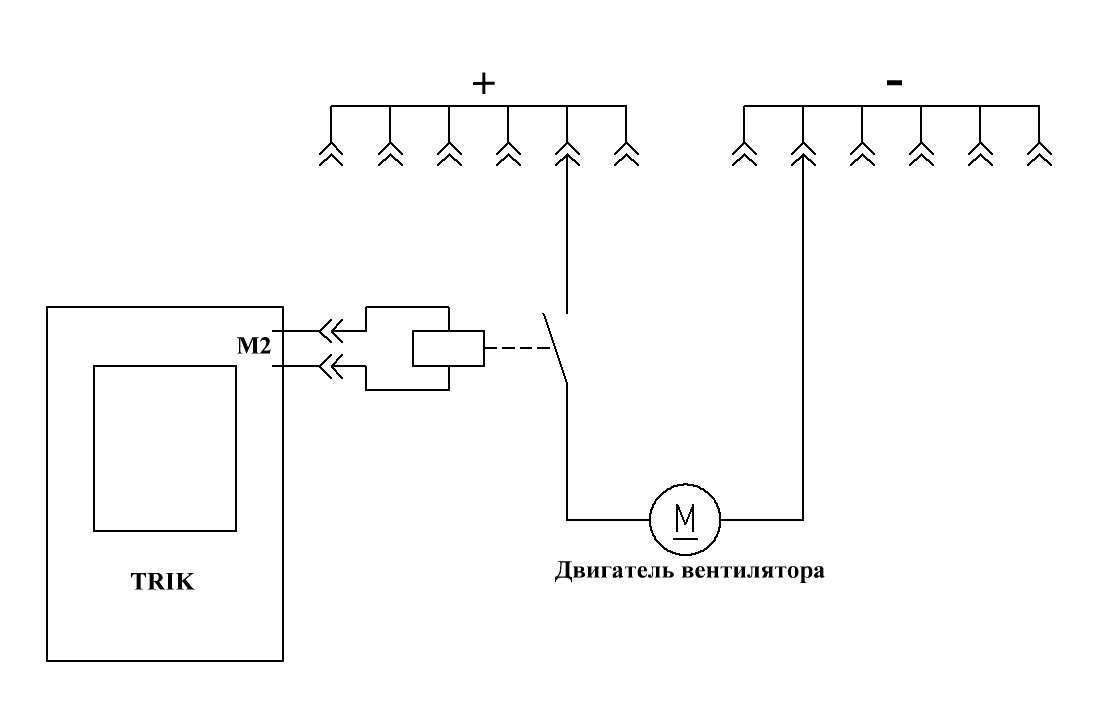 Реле из набора — переключающее. В начальном состоянии средняя контактная группа замкнута с верхней.

При срабатывании реле
замыкаются средние и нижние контакты.
Реле
37
Схема «Освещение»
Схема включения лампы с использованием контроллера.
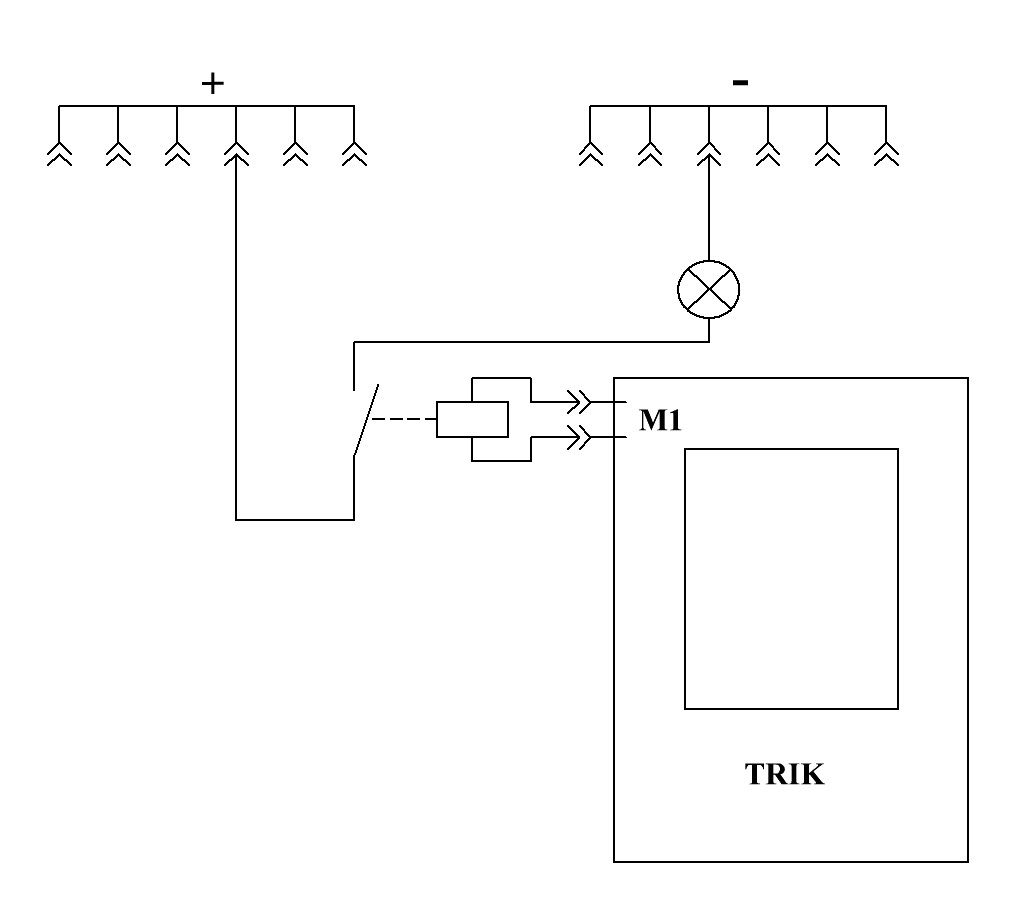 Лампочка
Реле
38
«Проходной выключатель»
Комбинированная схема, в которой задействован контроллер и переключатель. Такое подключение можно использовать как в управляемом режиме, так и в неуправляемом.
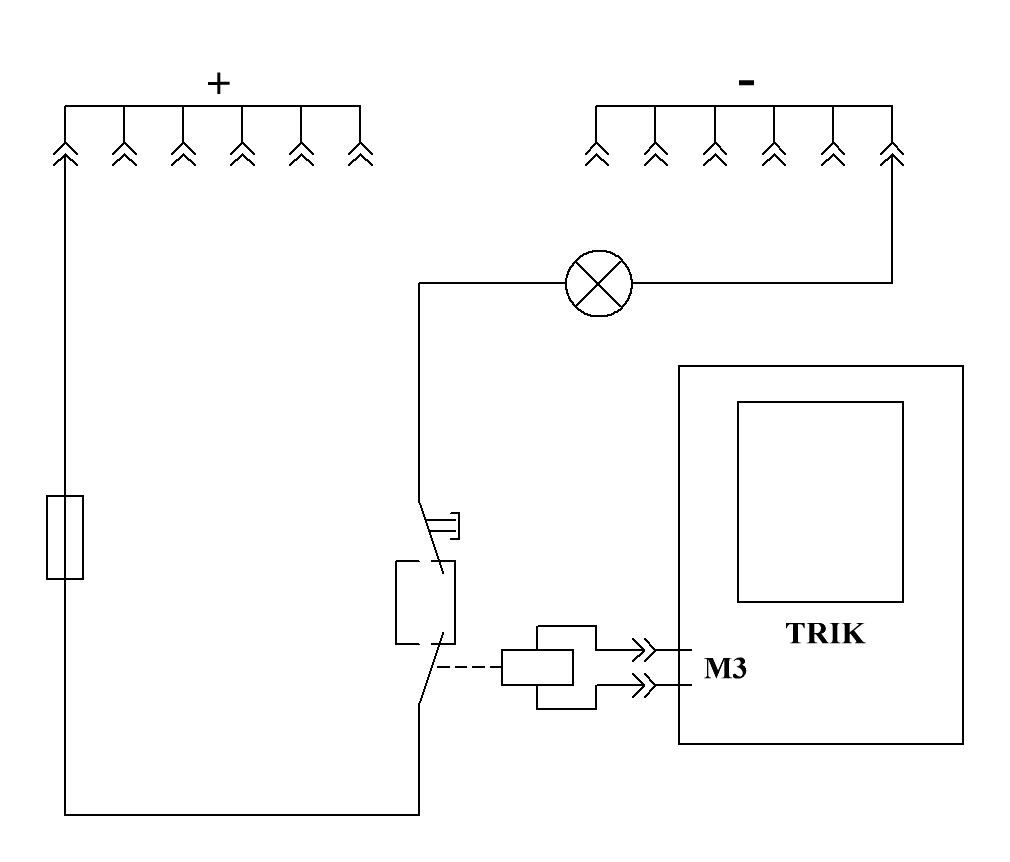 Лампочка
Проходной
выключатель
Реле
39
«Датчик освещенности»
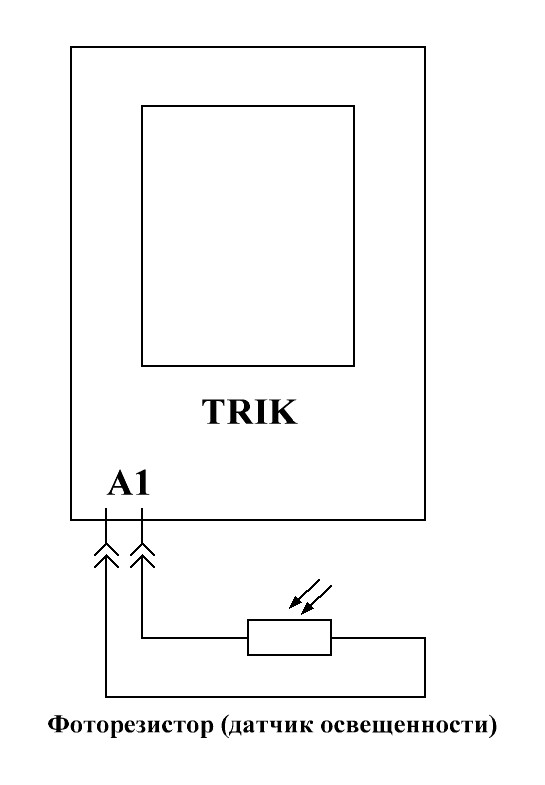 40
«Пьезоизлучатель»
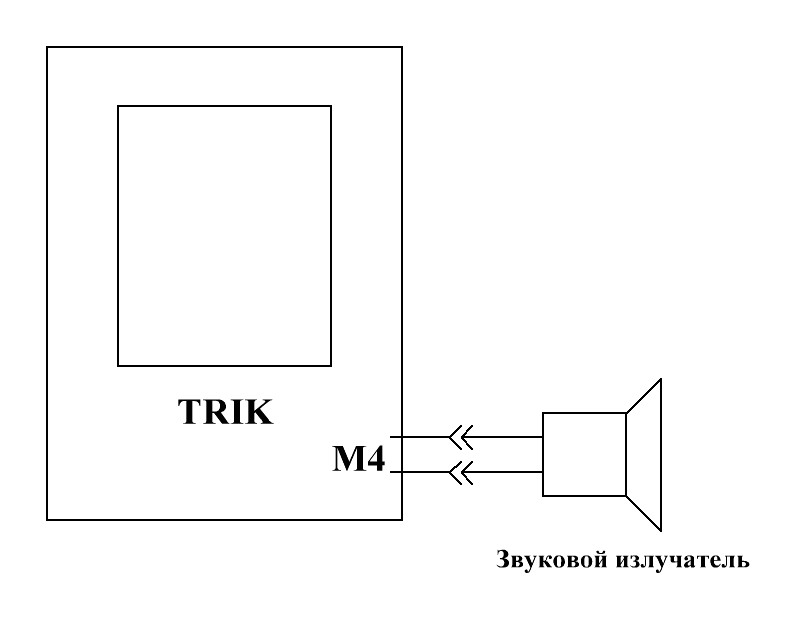 41
Общая схема
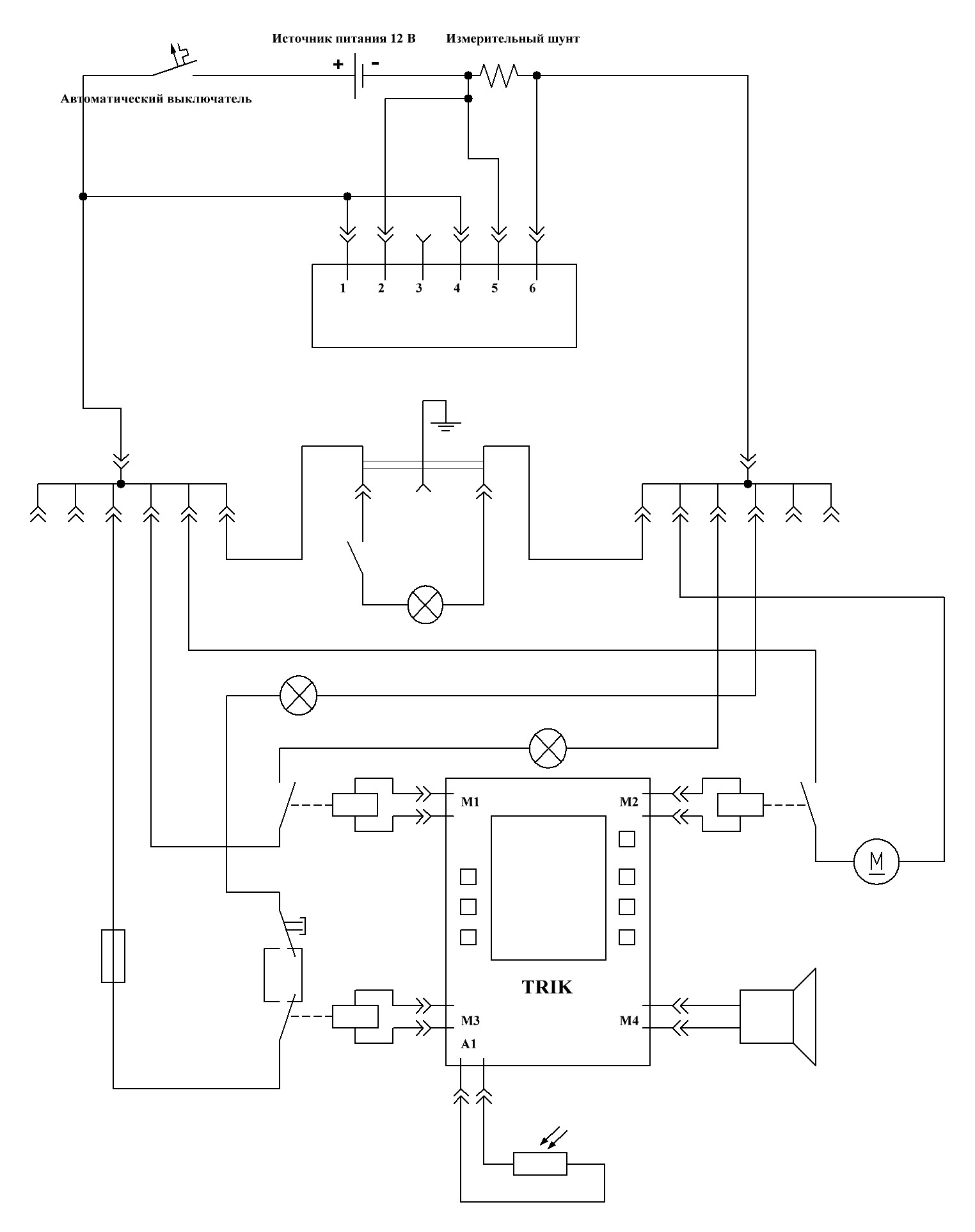 42
Стенд «Электротехника»
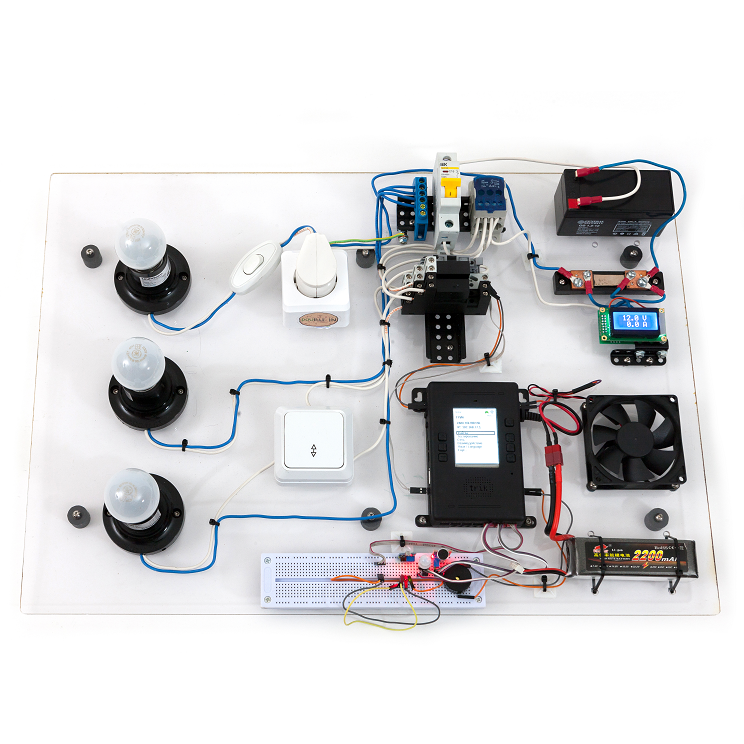 43
44